Презентация к уроку чтения 4 класс ( 1 вид).
Тема : Стихотворение Э. Огнецвет 
                          « Кто  начинает день?»




                                                                                                                              Подготовила: учитель начальных  классов,  дефектолог 
                                                                                                                                             первой квалификационной категории 
                                                                                                                                             Савина Ольга Ивановна
Шофёр не любит долго спать,Чуть свет встаёт шофёр.
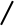 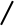 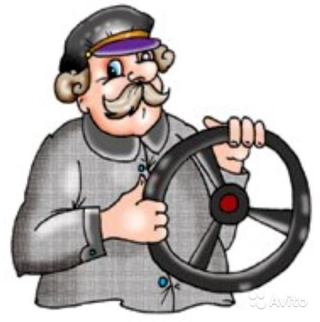 К своей машине он спешит,Чтоб завести мотор.
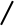 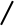 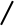 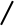 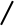 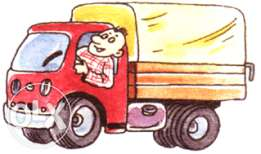 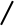 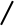 Везде дела шофёра ждут –Во все концы земли
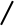 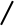 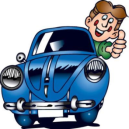 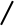 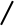 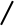 Возить готов он кирпичи,Чтоб города росли.
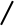 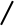 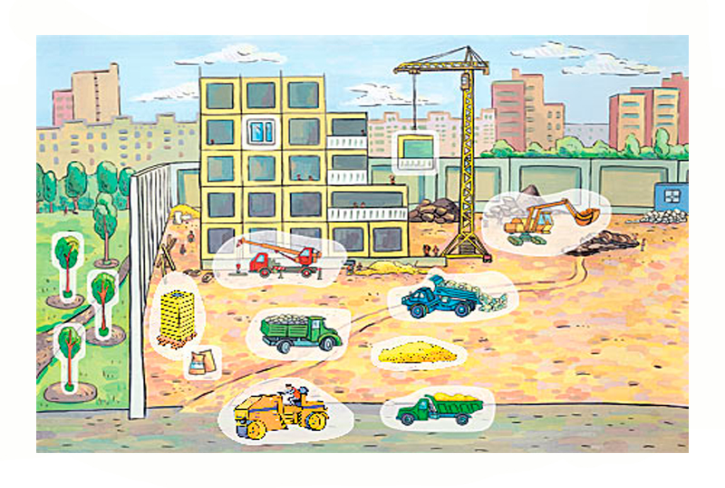 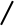 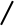 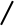 Едва забрезжила заря –Поднялся хлебопёк,
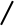 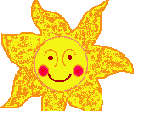 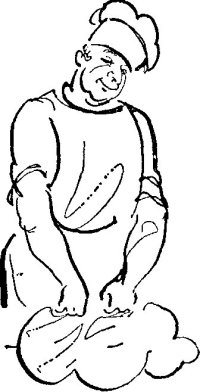 Чтоб ты румяным калачомПолакомиться мог.
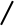 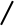 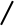 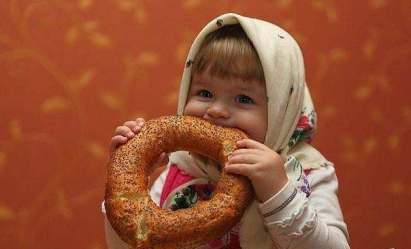 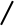 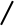 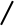 Маляр порадовать спешитПрироду и людей,-
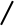 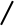 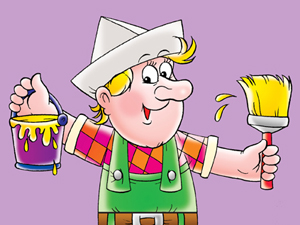 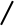 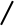 Нам пестроту весны даритВесёлый чародей.
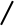 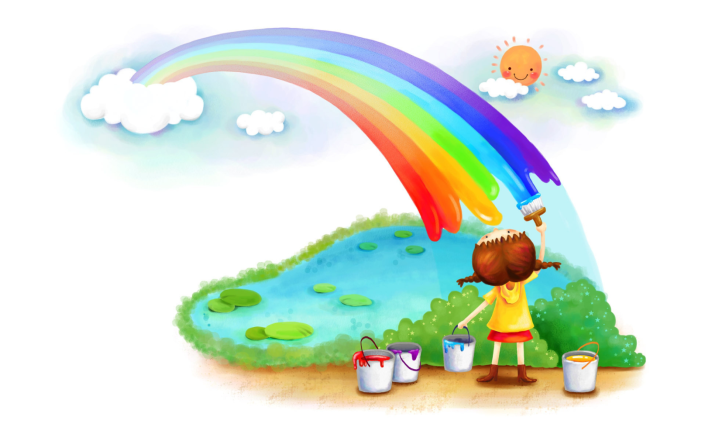 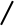 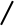 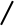 Спроси у солнца и земли,
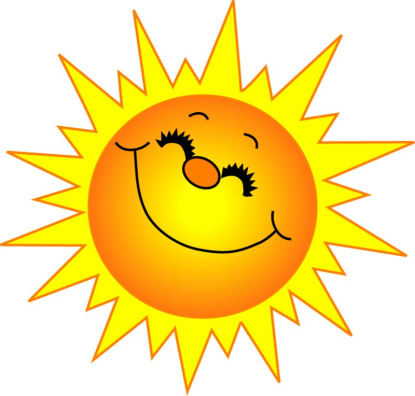 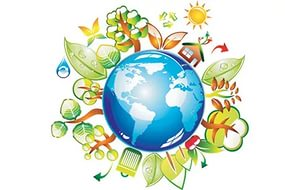 Спроси у быстрых рек:
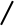 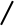 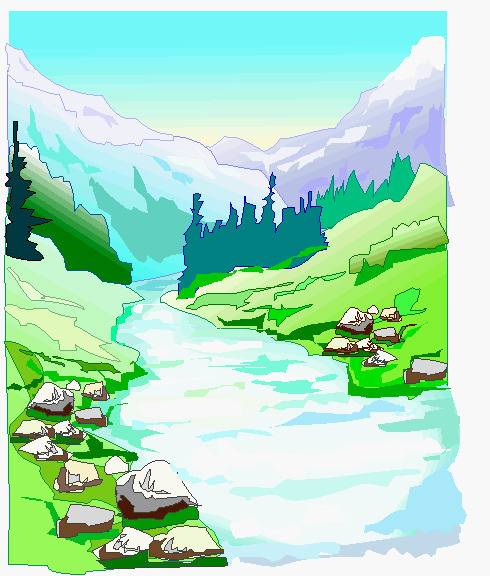 - Кто начинает новый день?
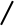 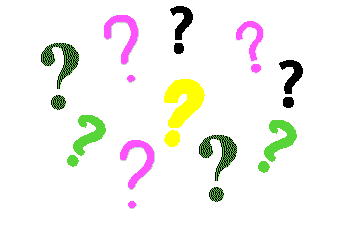 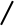 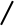 - Рабочий человек!
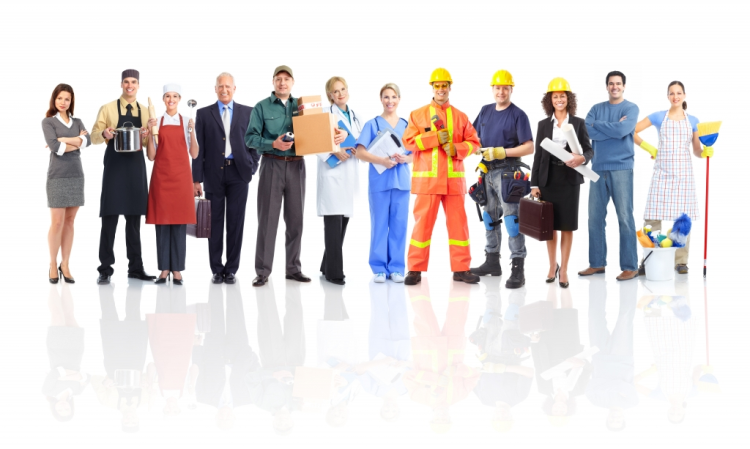